A Follow-Up to 
“Checking Accounts and Everyday Banking”
Checking and Savings
ATM
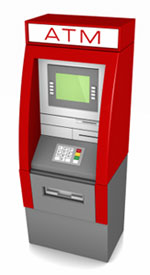 Automated teller machine
Convenient banking
Watch for fees
Check Register
Record of transactions
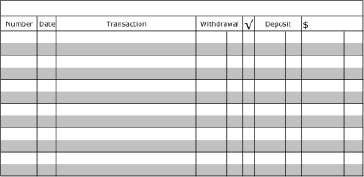 E-Banking
Using the internet to make payments, deposit paychecks, and transfer money
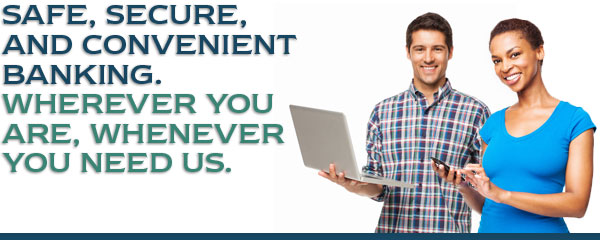 FDIC
Federal Deposit Insurance Corporation
Government program that ensures the safety of your money when used at banks
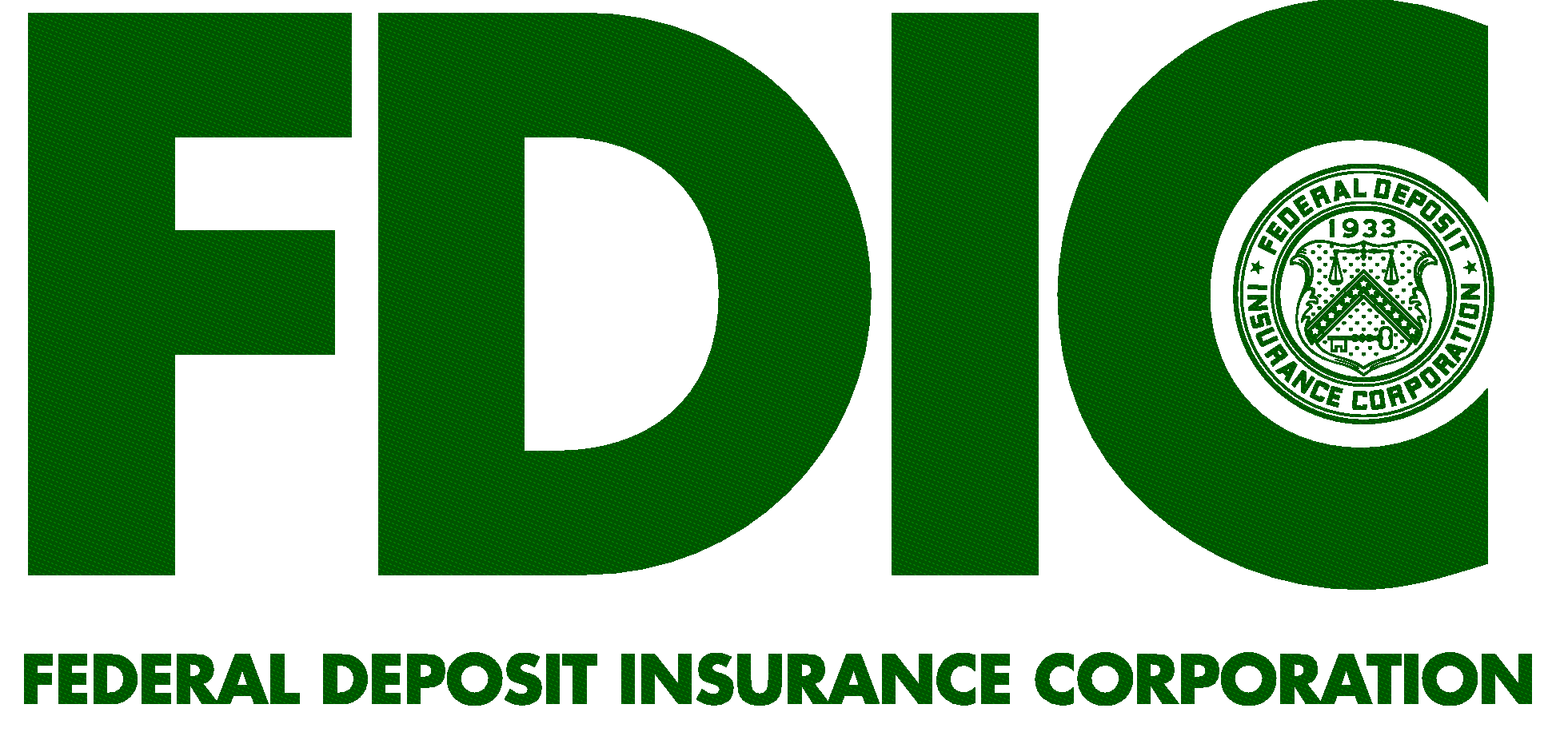 Interest
Money paid to banks, lending agencies, and individuals to borrow money
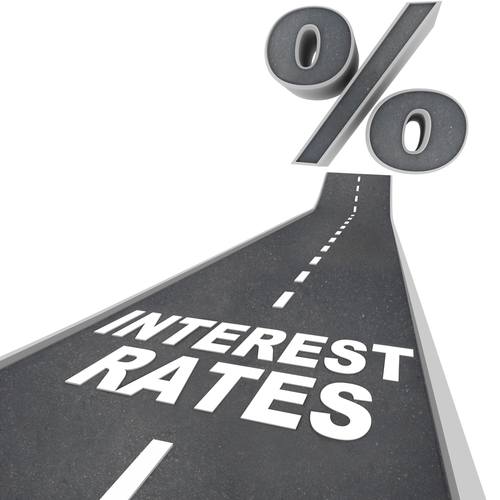 Loan
Money borrowed with the promise to pay back
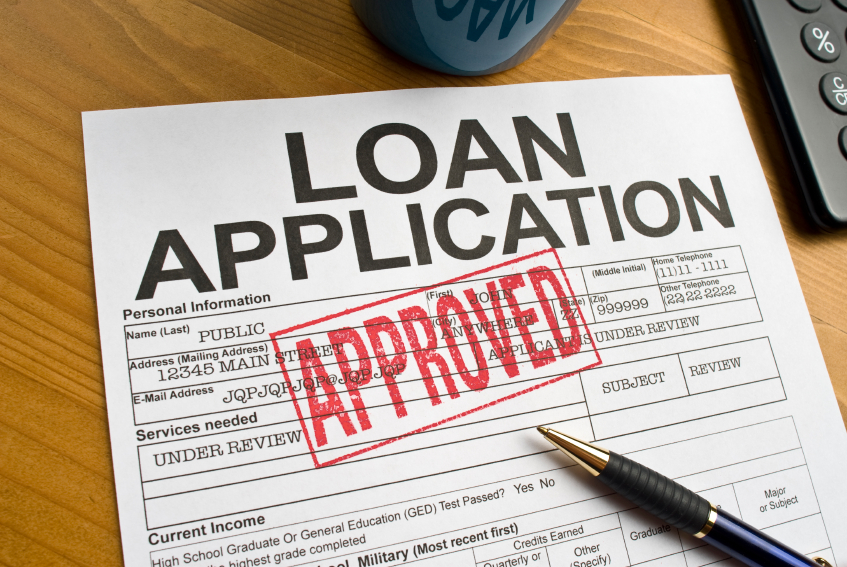 Overdraft Fee
Fee charged when someone does not have enough money in an account
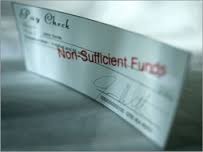 Savings
Putting money aside to be used later
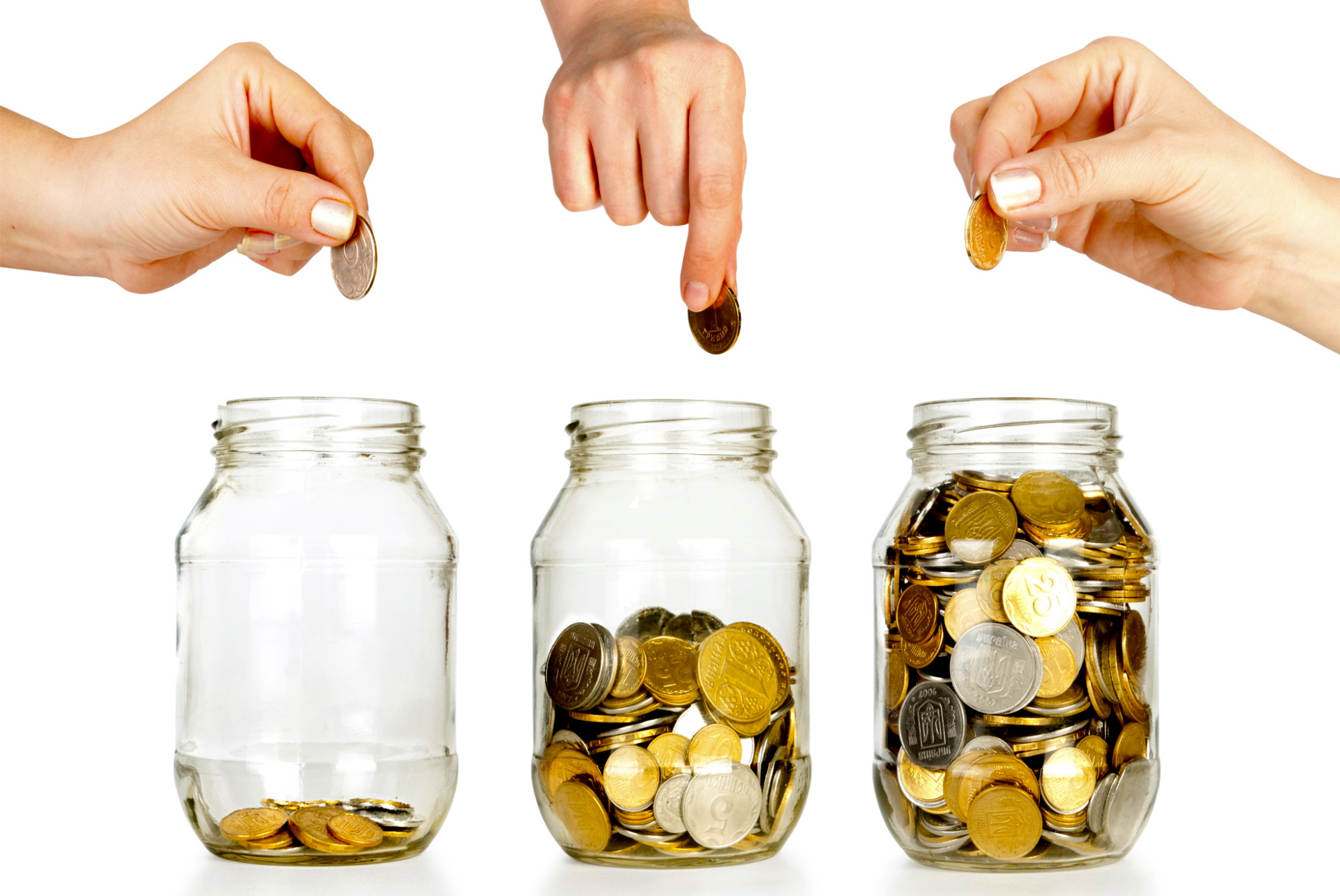 Transaction
Any time one spends money or earns money
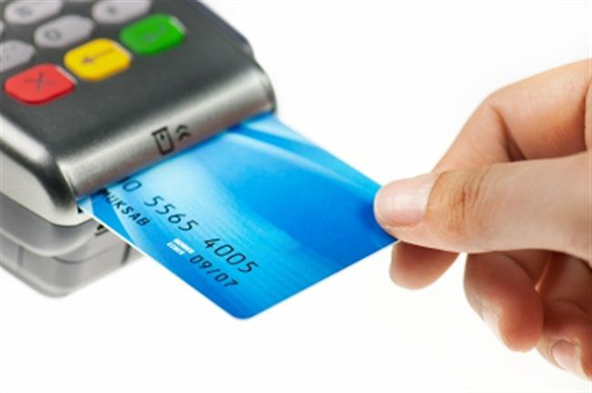